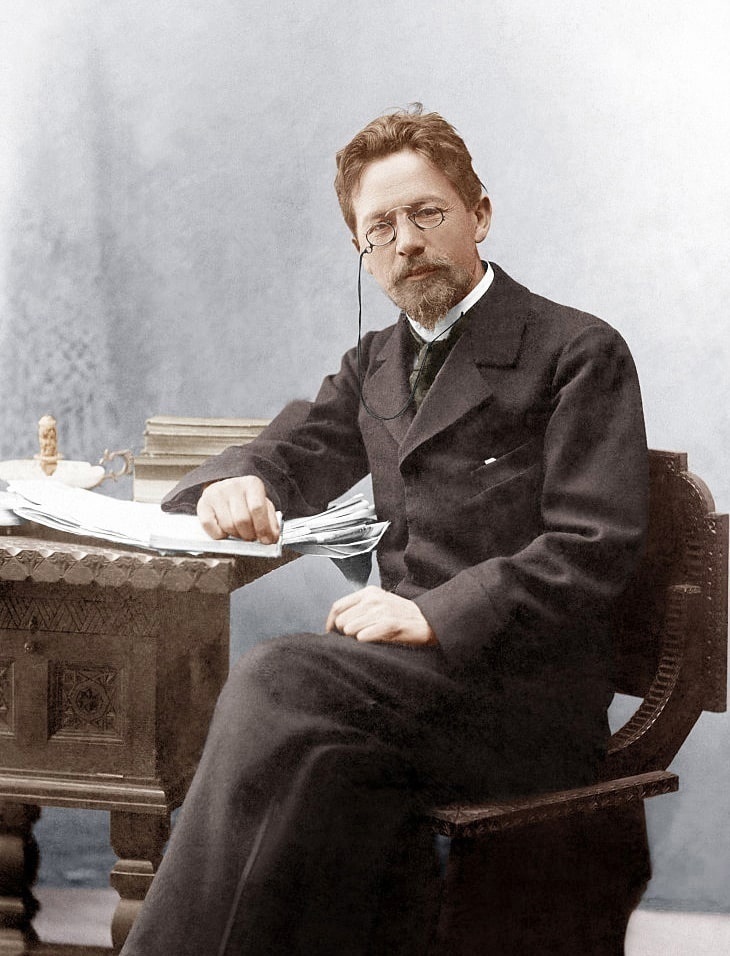 Секреты ……….. рассказа (А.П.Чехов «Лошадиная фамилия»)
Объедините слово и его значение:
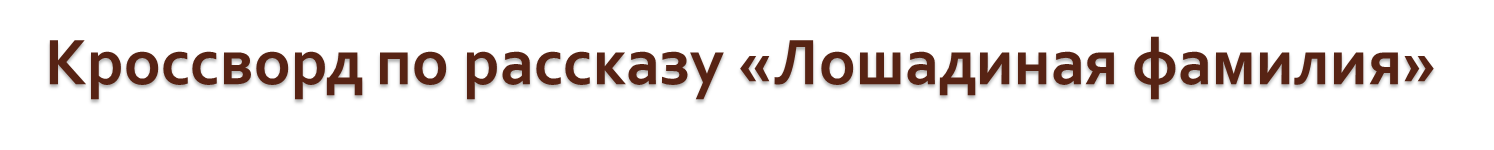 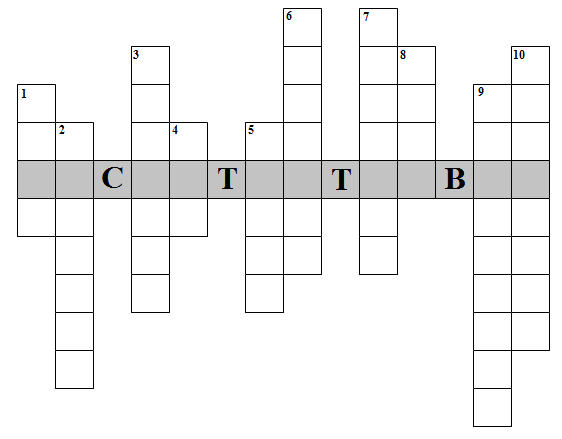 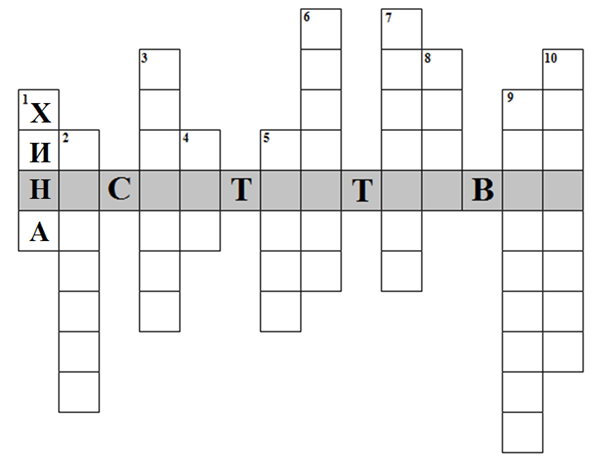 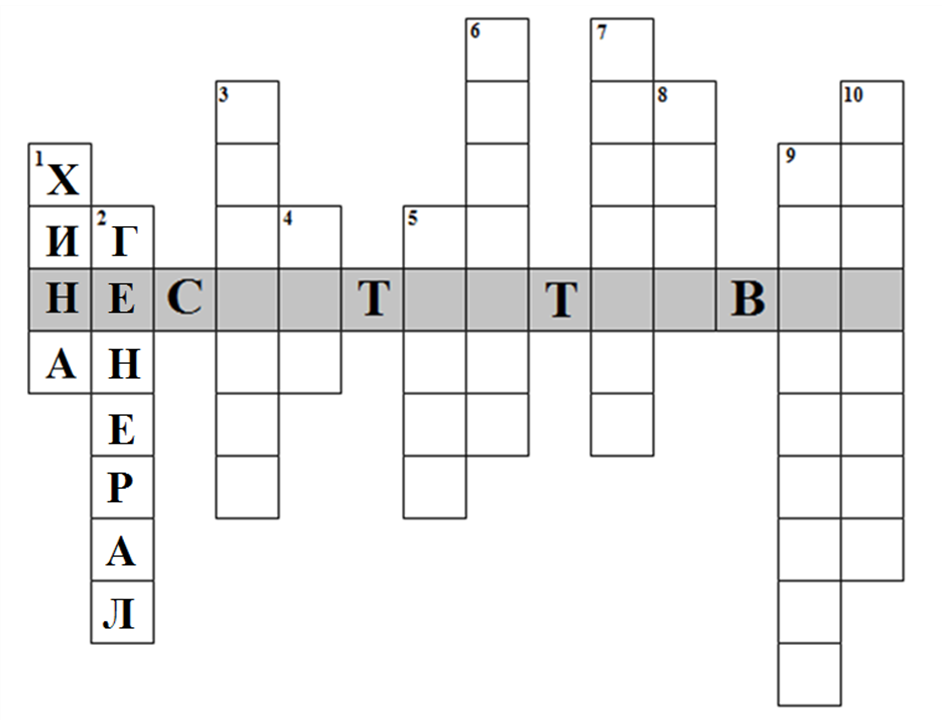 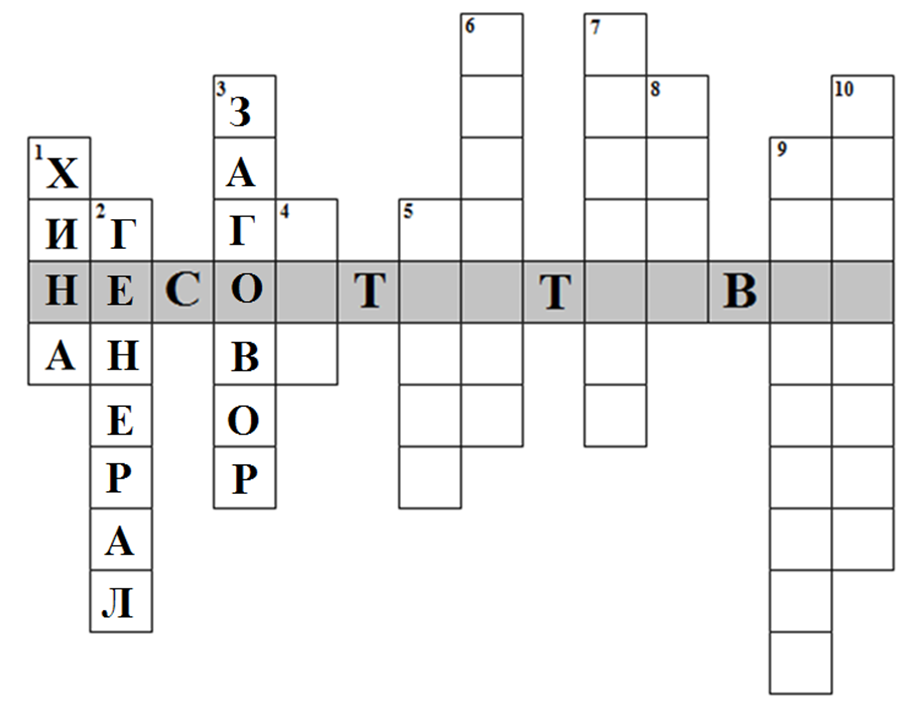 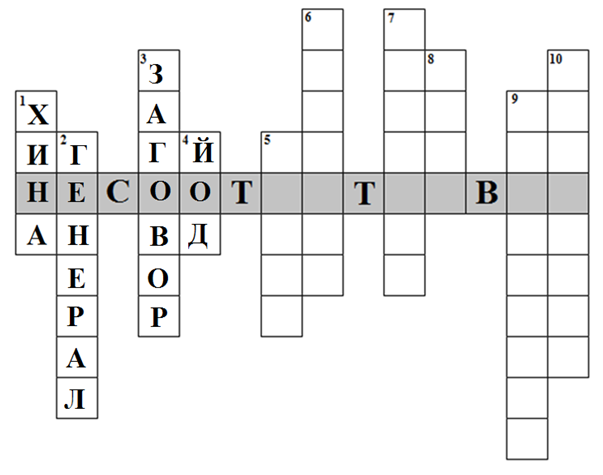 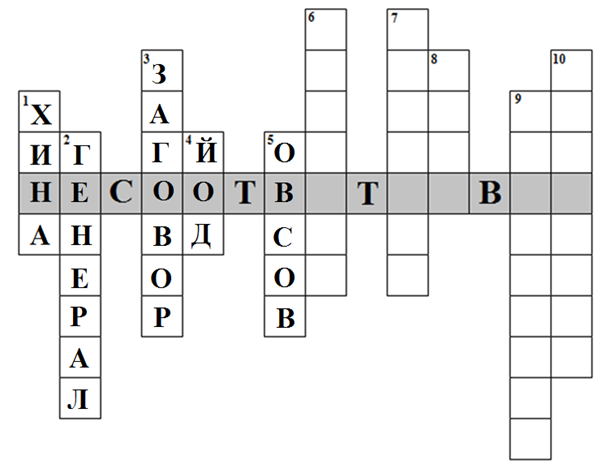 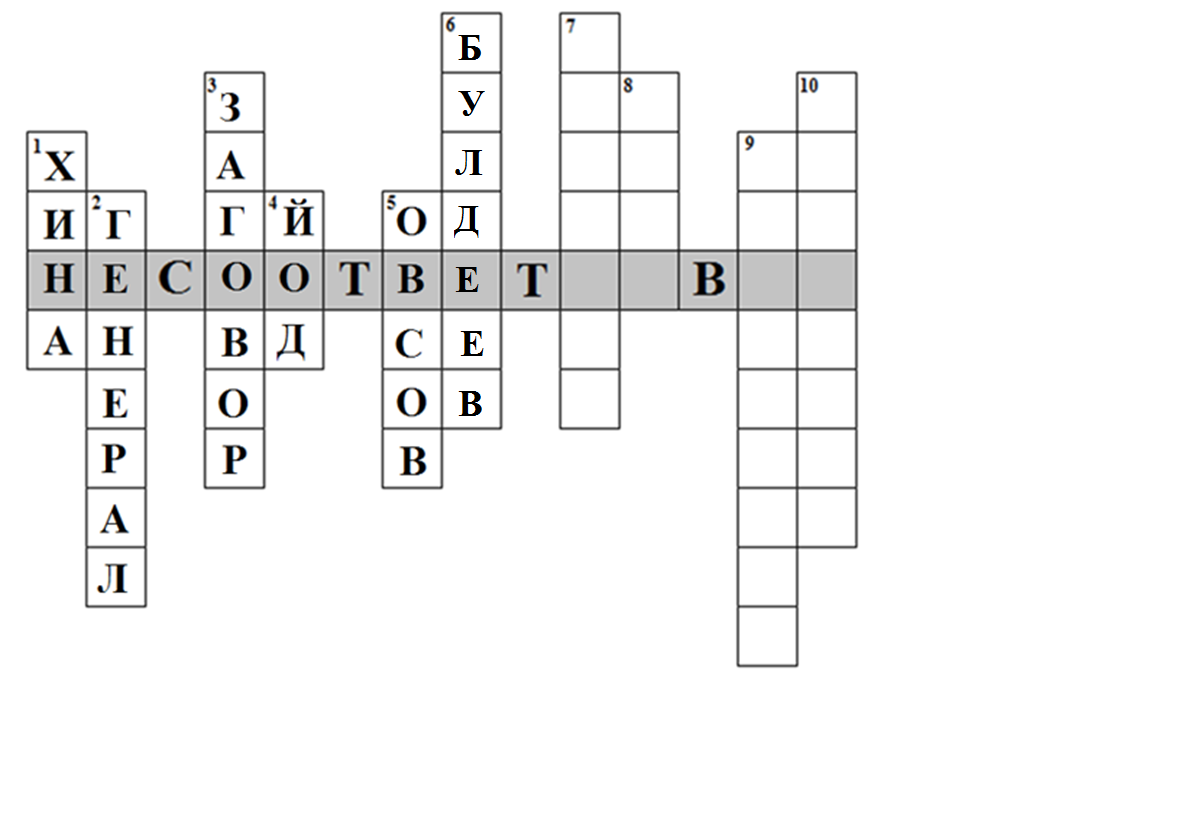 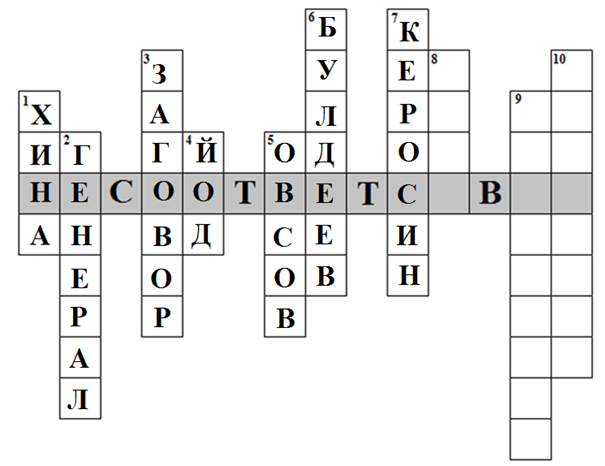 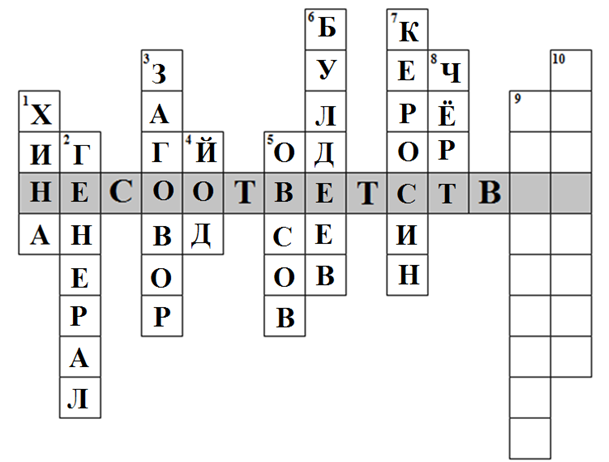 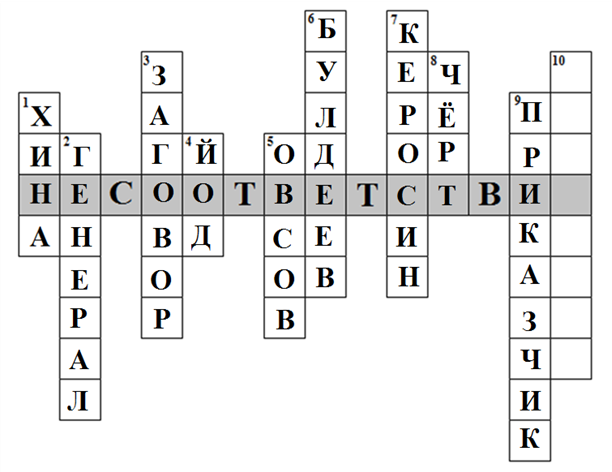 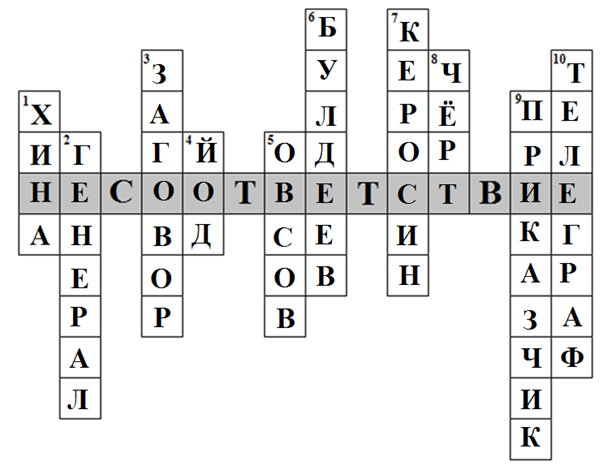 Оцените свою работу на уроке
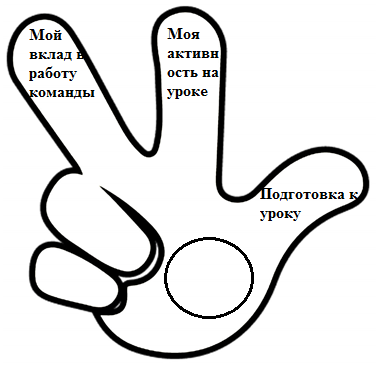 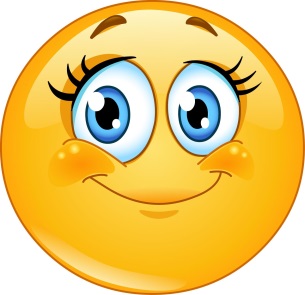 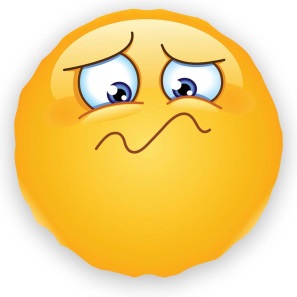 Домашнее задание
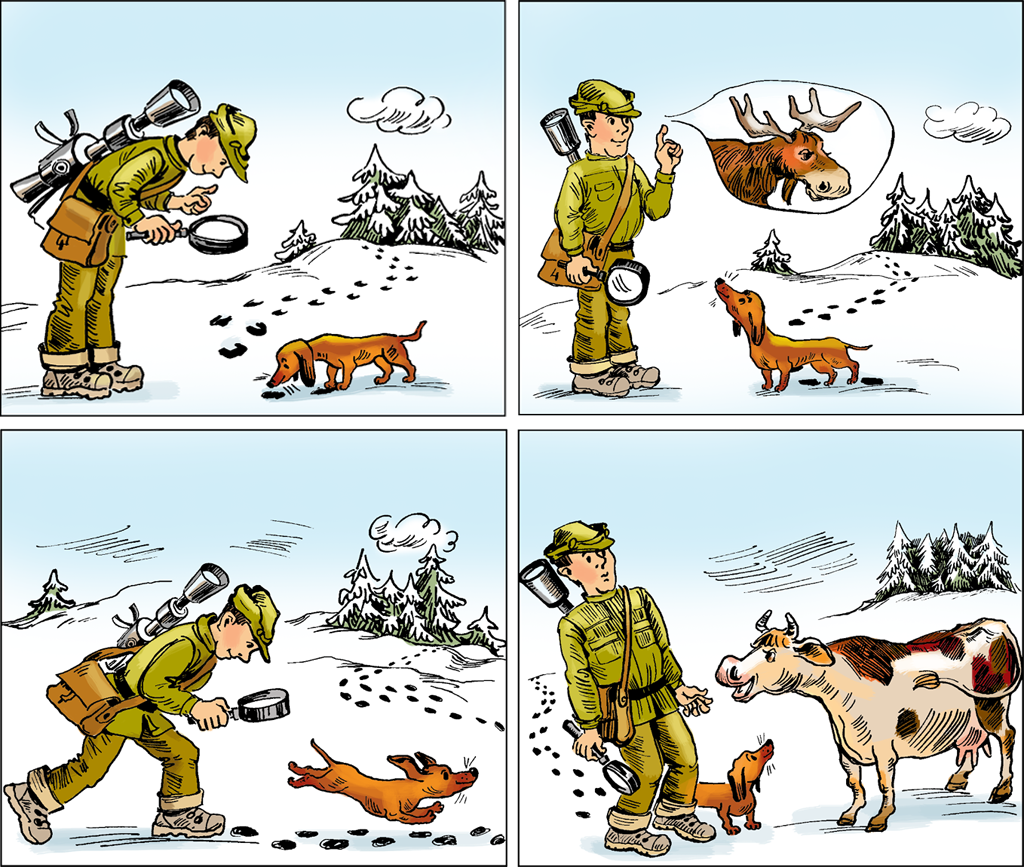 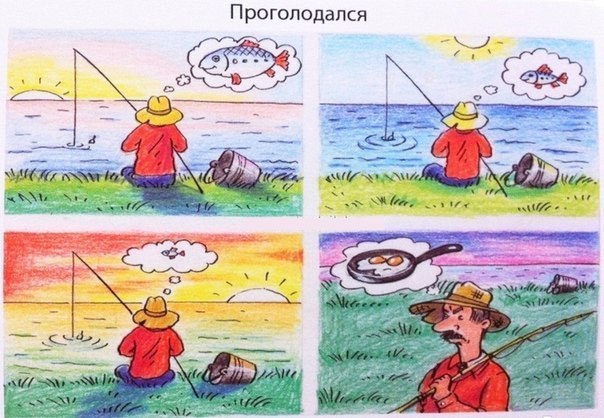